স্বাগতম
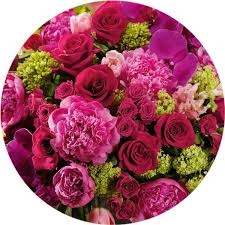 শিক্ষক পরিচিতি
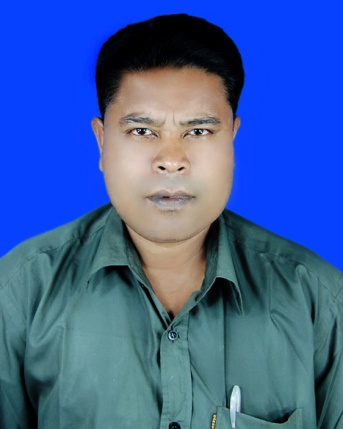 মনিরুজ্জামান
সিনিয়র শিক্ষক
খালিশপুর মবধ্যমিক বিদ্যালয়
পাঠ পরিচিতি
শ্রেনি – নবম
বিষয় – ব্যবসায় উদ্যোগ
অধ্যায় – প্রথম
সময় – ৪৫ মিনিট
তারিখ – ২৫/৫/২০১৯
নিচের ছবিগুলো লক্ষ্য কর;
ব্যবসায় প্রতিষ্ঠান
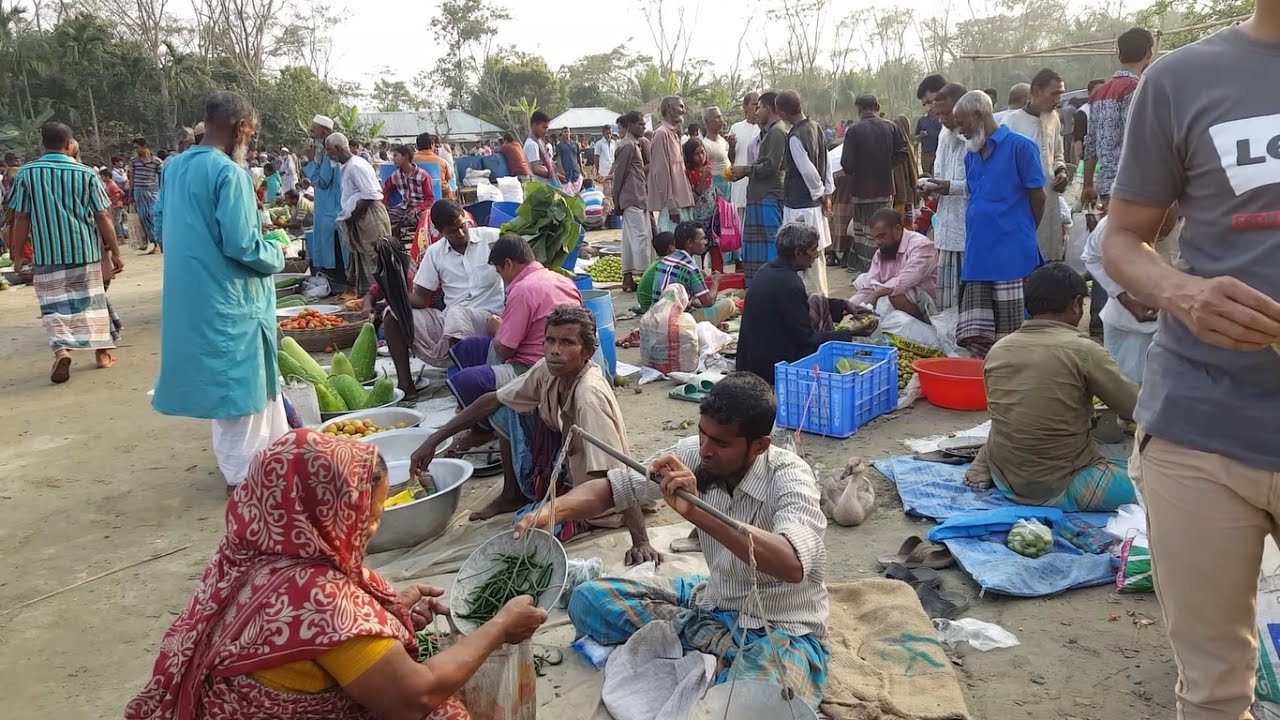 ক্রেতা বিক্রেতার কাছ থেকে পণ্য কিনছে;
ব্যবসায়ের ধারণা
শিখনফল
ব্যবসায় কী বলতে পারবে;
ব্যবসায়ের ক্রমবিকাশের ধারার পর্যায় গুলো লিখতে পারবে;
ব্যবসায়ের ক্রমবিকাশের ধারার পর্যায় গুলো ব্যাখ্যা করতে পারবে।
নিচের ছবিগুলো লক্ষ্য কর;
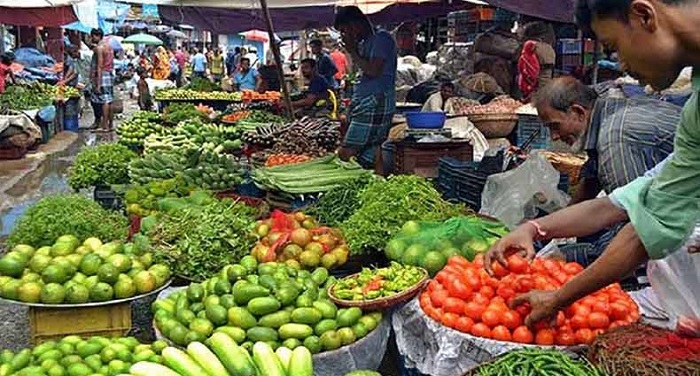 সবজি বিক্রি করছে;
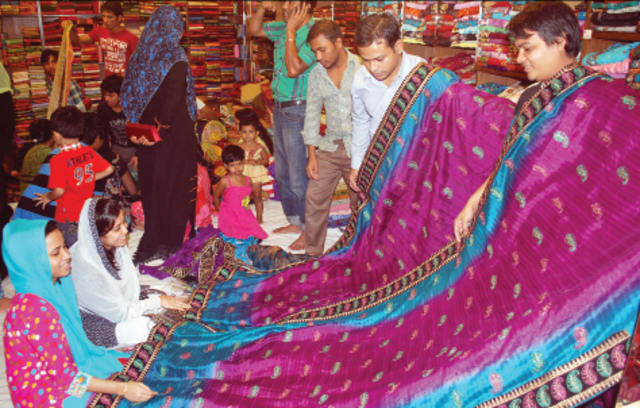 শাড়ী বিক্রি করছে;
নিচের ছবিগুলো লক্ষ্য কর;
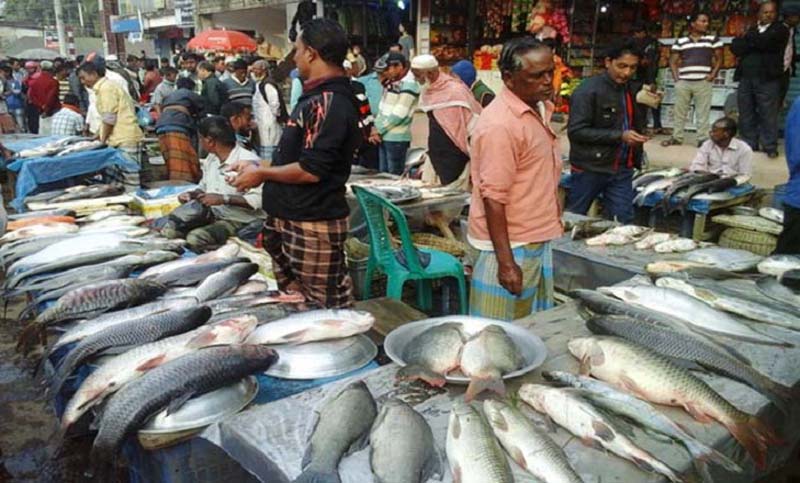 মাছ বিক্রি করছে;
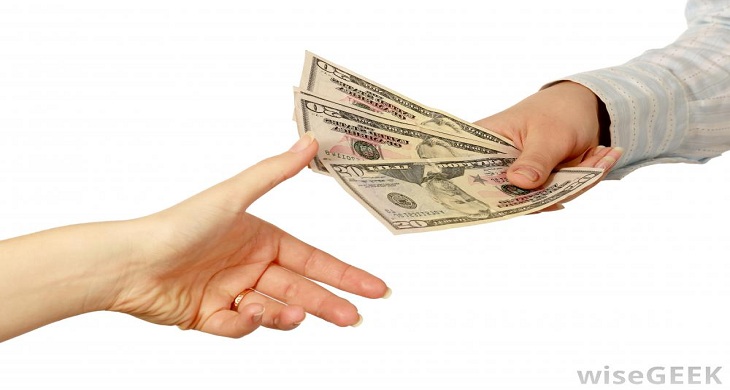 টাকা লেনদেনে মুনাফা পাচ্ছে;
একক কাজ
ব্যবসায় কী ?
একক কাজের উত্তর;
মুনাফা অর্জনের লক্ষ্যে পরিচালিত অর্থনৈতিক কর্মকাণ্ডকে ব্যবসায় বলে।
নিচের ছবিগুলো লক্ষ্য কর;
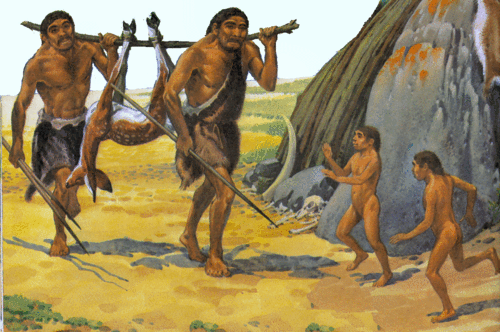 পশু শিকার করছে
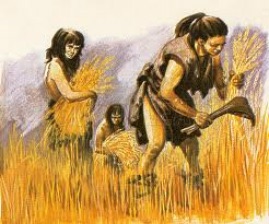 কৃষি কাজ করছে
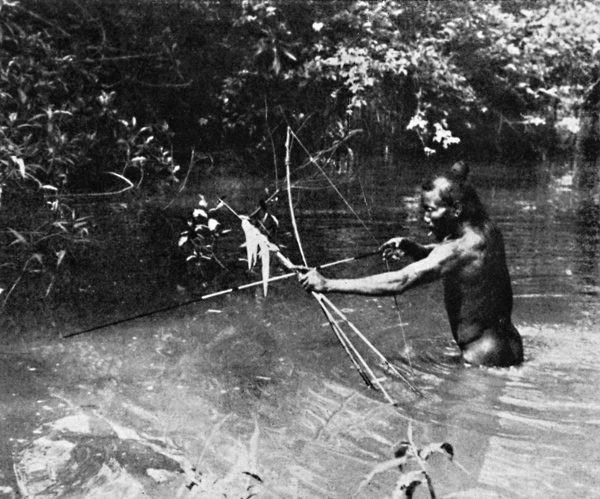 মৎস্য শিকার
প্রাচীন যুগ
জোড়ায় কাজ;
প্রাচীনকালে মানুষ কিভাবে জীবীকা নির্বাহ করতেন?
জোড়ায় কাজের উত্তর;
প্রাচীন কালে মানুষ পশুশিকার, মৎস শিকার,ফলমূল আহরণ ইত্যাদি।
নিচের ছবিগুলো লক্ষ্য কর;
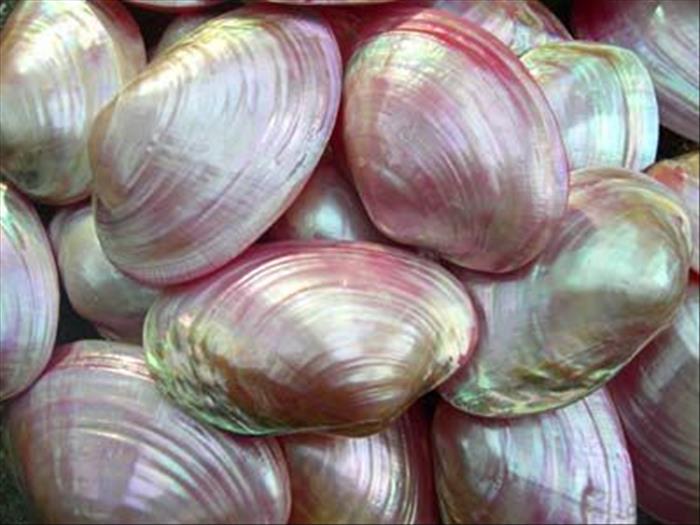 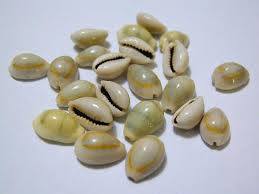 শামুক
কড়ি
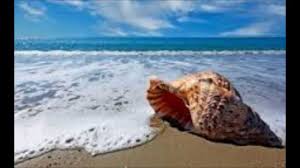 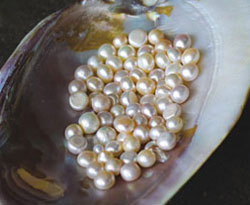 ঝিনুক
মুক্তা
নিচের ছবিগুলো লক্ষ্য কর
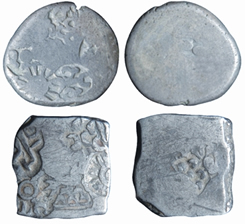 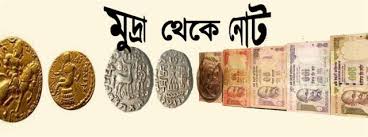 চাদির পয়সা
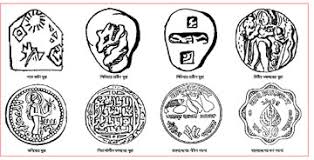 বিভিন্ন ধাতব মুদ্রা
নিচের ছবিগুলো লক্ষ্য কর
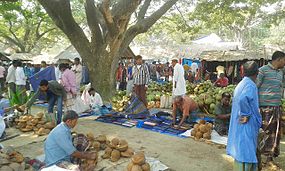 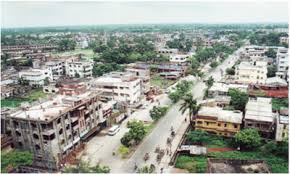 বাজার
মধ্য যুগ
শহর
নিচের ছবিগুলো লক্ষ্য কর
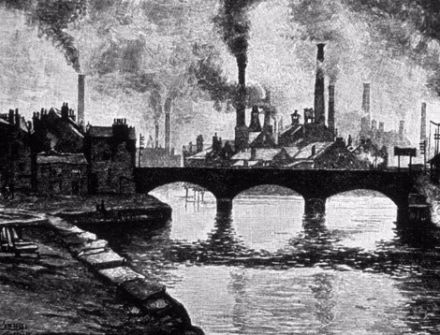 শিল্প বিপ্লব
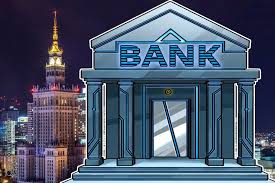 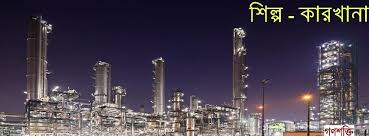 নিচের ছবিগুলো লক্ষ্য কর
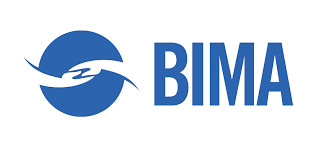 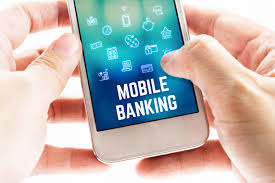 আধুনিক যুগ
দলগত কাজ;
ব্যসায়ের ক্রমবিকাশের তিনটি পর্যায়ের দুটি করে ধারা লিখ।
দলগত কাজের উত্তর;
প্রাচীন যুগ- দ্রব্য বিনিময়, পশু শিকার।
মধ্যযুগ- কাগজী মুদ্রার প্রচলন, বাজার ও শহর সৃষ্টি।
আধুনিক যুগ- শিল্প বিপ্লব, তথ্য ও যোগাযোগ প্রযুক্তির উন্নয়ন।
মূল্যায়ন
১।নিচের কোনটি  দুষ্প্রাপ্য বিনিময় মাধ্যম?
(ক) কাগজি নোট 		 (খ) রৌপ	 	 (গ) ঝিনুক 			 (ঘ) স্বর্ণ
২। আকধুনিক  যুগের  পরিবর্তন---
ব্যাং ও বিমা
বাজার ও শহর
মোবাইল ব্যাংকিং
নিচের কোনটি সঠিক?
(ক) i ও ii  (খ) i ও iii (গ) ii ও iii (ঘ) i,ii ওiii
বাড়ির কাজ’;
আধুনিক যুগে ব্যবসায়ের পরিবর্তন গুলো সমাজে কী কী পরিবর্তন এনেছে তোমার মতামত দাও।
ধন্যবাদ সবাইকে
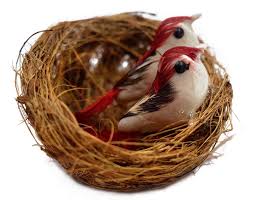